Alternativní způsoby stravování
Mgr. Veronika Spáčilová
1
BPVD031: Výživa a dietetika
Alternativní způsoby stravování
Způsoby stravování odlišující se od nutričních zvyklostí většiny společnosti i od doporučení odborníků na výživu
Obvykle založeny na restrikci určitých potravinových skupin, nejčastěji potravin živočišného původu
Mnohdy součástí celkové životní filozofie
2
BPVD031: Výživa a dietetika
Důvody pro alternativní stravování
Zdravotní důvody
Morální a etické důvody
Ekologické hledisko
Ekonomické důvody
Náboženství
Sociální faktory
Chuťová preference
Snížení hmotnosti 
Pro mnohé alternativní stravování = zdravé stravování
3
BPVD031: Výživa a dietetika
Nutriční a zdravotní aspekty obecně
Závisí na stupni omezení potravin živočišného původu  a na skladbě konzumovaných potravin. 
Co přináší možná rizika alternativních způsobů stravování
Špatná informovanost
Nesprávná skladba stravy
V rostlinných potravinách chybí některé nutriční složky, některé složky jsou zastoupeny v malém množství
Přítomnost inhibitorů absorpce některých nutrientů
Přínosy alternativních způsobů stravování
Vyšší konzumace ovoce, zeleniny, obilovin, klíčků, luštěnin, ořechů, semen, rostlinných olejů
Nižší příjmy nasycených tuků, cholesterolu, živočišných proteinů
Nižší energetická denzita
Životní styl
4
BPVD031: Výživa a dietetika
Typy alternativního stravování
Vegetariánství 
Makrobiotika
Dělená strava
Výživa dle krevních skupin
Paleodieta
Výživa dle pH
Dukanova dieta
Ketodieta
5
BPVD031: Výživa a dietetika
Vegetariánství
6
BPVD031: Výživa a dietetika
Vegetariánství
Vegetarián je obecně člověk nekonzumující maso 
Několik typů dle stupně omezení konzumace živočišných potravin
Semivegetariáni (pulo-, pesco-)
Laktoovovegetariáni
Vegani
Frutariáni
Vitariáni
Flexiteriáni
7
BPVD031: Výživa a dietetika
Vegetariánství
Pulo-vegetariáni konzumují z živočišných potravin pouze kuřecí maso
Pesko-vegetariáni konzumují ryby, korýše a měkkýše 
Lakto-ovo-vegetariáni připouští konzumaci mléka, mléčných výrobků a vajec
Lakto-vegetariáni konzumují jen mléko a mléčné výrobky
Ovo-vegetariáni konzumují jen vejce 
Flexitariáni vylučují všechny druhy mas ze své stravy kromě masa drůbežího a ryb a konzumují i ostatní potraviny živočišného původu
8
BPVD031: Výživa a dietetika
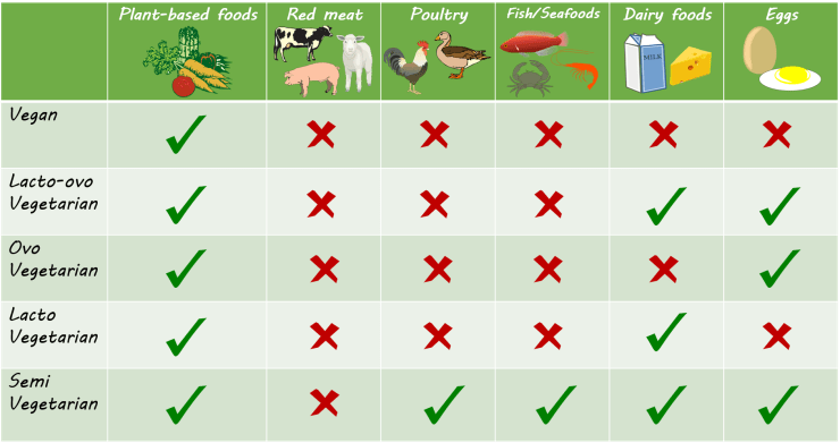 9
BPVD031: Výživa a dietetika
Sestavení jídelníčku
Potraviny, které je důležité zařazovat:
Obiloviny a pseudoobiloviny​
Ovoce a zelenina​
Luštěniny​
Mléko a mléčné výrobky​
Vejce​
Ořechy a olejnatá semena ​
Rostlinné oleje
10
BPVD031: Výživa a dietetika
Sestavení jídelníčku
Pamatujeme na pestrost a pravidelnost
V rámci jednoho pokrmu a celého dne je vhodné kombinovat různé zdroje bílkovin 
obiloviny s luštěninami, rostlinné zdroje s živočišnými atd.
11
BPVD031: Výživa a dietetika
Vyjádření odborníků k vegetariánství
Stanovisko The Academy of Nutrition and Dietetics 

„Správně rozvržená vegetariánská a veganská strava je zdravá, nutričně vyvážená a zdravotně přínosná v prevenci i léčbě různých onemocnění. Vegetariánská strava je vhodná pro všechna životní období včetně těhotenství, laktace, kojeneckého věku, dětství, dospívání.“
12
BPVD031: Výživa a dietetika
Vyjádření odborníků k vegetariánství
Stanovisko Pracovní skupiny dětské gastroenterologie a výživy České a slovenské pediatrické společnosti pro výživu kojenců a batolat

„Pokud je vegetariánská strava dobře plánovaná a správně vedena, pokryje nutriční potřeby a zajistí normální růst kojenců a batolat. Avšak veganskou stravu by tato věková skupina neměla dostávat.“
13
BPVD031: Výživa a dietetika
Přínosy vegetariánství
obvykle častější konzumace ovoce, zeleniny, obilovin, klíčků, luštěnin, ořechů, semen, rostlinných olejů
obvykle nižší příjem nasycených tuků 
nižší příjem energie
celkově lepší životní styl
strava založená na převážné konzumaci potravin rostlinného původu může snižovat riziko vzniku některých onemocnění
14
BPVD031: Výživa a dietetika
Zdravotní benefity vegetariánství
Snížení rizika rozvoje ischemické choroby srdeční, diabetu II. typu, některých druhů nádorových onemocnění a obezity 
Zlepšení hladin celkového cholesterolu a glukózy v krvi
15
BPVD031: Výživa a dietetika
Zdravotní rizika vegetariánství
Závisí od stupně omezování potravin živočišného původu a na skladbě jídelníčku​
V rostlinných potravinách chybí některé nutrienty, některé nutrienty jsou zastoupeny v malém množství​
V rostlinných potravinách jsou přítomny látky snižující absorpci některých vitaminů a minerálních látek​
Nedostatečný příjem některých živin a s tým související zdravotní následky
16
BPVD031: Výživa a dietetika
Možné rizikové nutrienty u různých forem vegetariánství
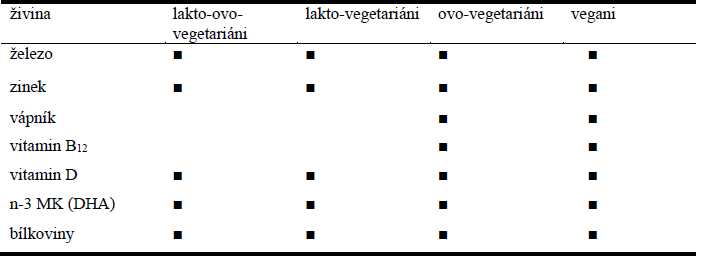 17
BPVD031: Výživa a dietetika
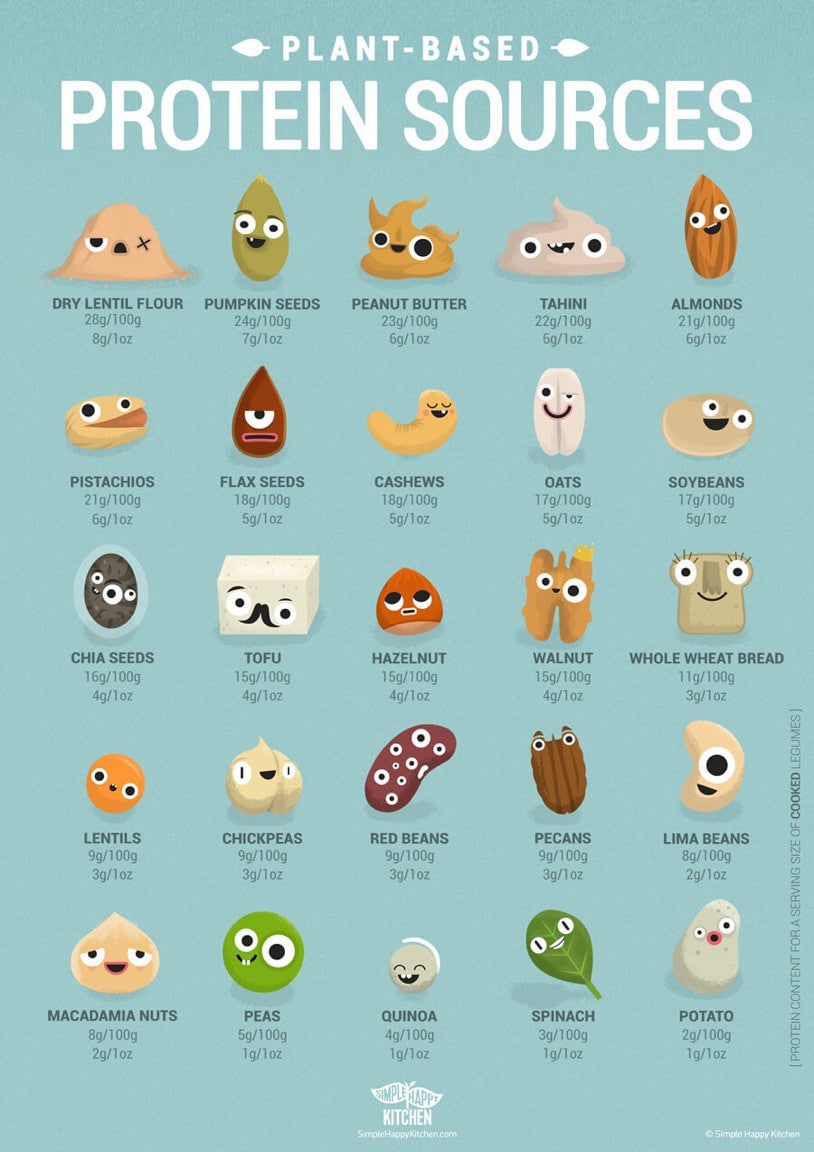 Bílkoviny
Vegetariáni většinou nemají potíže s plněním VDD pro bílkoviny 
Frutariáni mají potíže s plněním VDD
18
BPVD031: Výživa a dietetika
Esenciální mastné kyseliny
Vegetariáni a zvláště vegani trpí nedostatkem n-3 mastných kyselin, EPA a DHA 
Je možná konverze ALA na EPA a DHA – nedostatečná, ovlivněná pohlavím, složením stravy, věkem a zdravotním stavem
Důležité rostlinné zdroje n-3: semena, vlašské ořechy a oleje z nich 
Vegetariáni se zvýšenou potřebou či sníženou konverzí mohou užívat DS s obsahem DHA
19
BPVD031: Výživa a dietetika
Železo
Vegetariáni obvykle nemají nedostatek železa ve stravě 
U vegetariánů pozorujeme nižší hladiny sérového ferritinu 
Vstřebávání hemového a nehemového železa 
Snížení 
Zvýšení
20
BPVD031: Výživa a dietetika
Zinek
Vegetariáni mají stejný nebo skoro stejný přívod zinku jako nevegetariáni 
Nebyl popsán deficit zinku u vegetariánství
Zdroje zinku pro vegetariány: sója a výrobky z ní, obiloviny, luštěniny, sýr, semena a ořechy
21
BPVD031: Výživa a dietetika
Vápník
VDD pro vápník je problematické splnit zejména pro vegany 
Vstřebatelnost vápníku z různých zdrojů
≥50 % brukvovitá zelenina 
≈30 % mléko a mléčné výrobky, fortifikované výrobky  
≈20 % ořechy (mandle) a semena (sezamová semena), fazole 
≤5 % špenát, rebarbora
22
BPVD031: Výživa a dietetika
Vitamin D
Byl popsán nedostatečný přívod vitaminu D u některých vegetariánů a veganů 
Časté užívání DS
Zdroje vitaminu D: fortifikované potraviny, vejce, houby ošetřené UV zářením
23
BPVD031: Výživa a dietetika
Vitamin B12
Tento vitamin není obsažen v rostlinné stravě 
Vegetariáni jsou schopni VDD pokrýt ze stravy
U veganů je nutná suplementace
Až dlouhodobý nedostatek se projeví na zdraví
24
BPVD031: Výživa a dietetika
Jód
Rostlinná strava neobsahuje dostatek jódu
Vegani by měli zařadit jodidovanou sůl a mořské řasy
25
BPVD031: Výživa a dietetika
Veganství
Vegani nepřijímají žádnou stravu živočišného původu
Odmítají všechny druhy masa, mléko, vejce i med
Stravu je nutné obohacovat o chybějící složky formou doplňků stravy nebo fortifikovaných potravin - vitamin B2, B12, D, Ca, I, Fe
Často jako celkový životní styl
26
BPVD031: Výživa a dietetika
Frutariánství
Založeno na konzumaci různých druhů plodů – ovoce včetně ořechů, zeleninových plodů, medu a olivového oleje
Zcela nevhodný způsob stravování
27
BPVD031: Výživa a dietetika
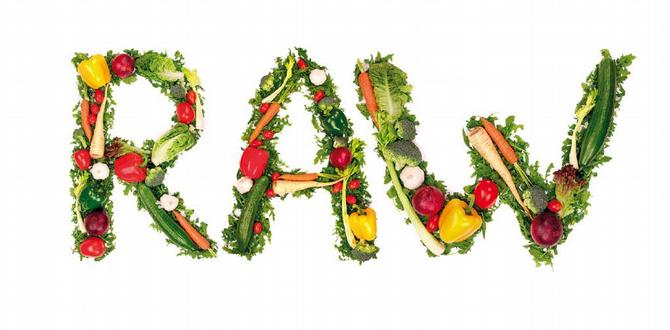 Vitariánství
konzumace syrové (živé) stravy
forma stravování bez tepelné úpravy, v co nejpřirozenější formě
úprava stravy teplotou max. 42-45 ºC
dle zastánců nedochází k snižování nutriční hodnoty stravy, k ničení enzymů, vitaminů apod.
většinou zastánci veganství – hlavní složky stravy jsou syrové ovoce a zelenina, syrové ořechy a semínka, luštěniny, různé obiloviny, klíčky, mořské řasy
existují i směry, které připouštějí konzumaci syrového masa, vajec, nepasterovaného mléka
formy úpravy stravy - nakličování, mixování, vysoušení, odšťavňování
28
BPVD031: Výživa a dietetika
Přínosy a rizika
nedochází ke snižování výživově cenných látek tepelnou úpravou
nižší příjem tuků a sodíku
vyšší příjem vlákniny (někdy až příliš), draslíku a dalších látek
nedostatek některých nutričně nezbytných látek, energie (neplatí u raw dezertů)
při dlouhodobém praktikování hrozí nedostatek B12, bílkovin, železa, vápníku, omega-3
horší stravitelnost syrové stravy
nižší vstřebatelnost (lycopen)
mikrobiální riziko
29
BPVD031: Výživa a dietetika
Flexiteriánství
Vegetariánství, kdy osoby občas zařazují maso nebo ryby 
Maso, které konzumují, často pochází z ekologického zemědělství
30
BPVD031: Výživa a dietetika
Makrobiotika
31
BPVD031: Výživa a dietetika
Makrobiotika
celosvětově rozšířený životní styl, úzce spjatý s výživou
„umění dlouhého života“ 
původ v zen-budhizmu, prvky z taoismu
snaha o návrat k přirozenému způsobu života
zakladatel George Ohsawa (1893-1966, Japonsko, koncepce makrobiotického učení)
makrobiotické učení dále rozvinuli Ohsawovi žáci
podle makrobiotiky se potraviny odlišují rozdílným obsahem dvou protichůdných a vzájemně se doplňujících sil - JIN, JANG
32
BPVD031: Výživa a dietetika
Jing a jang
poměr jin a jang tvoří „hodnotu“ každé potraviny
harmonická strava – jin a jang v rovnováze
energeticky nejvíce vyvážené – obiloviny
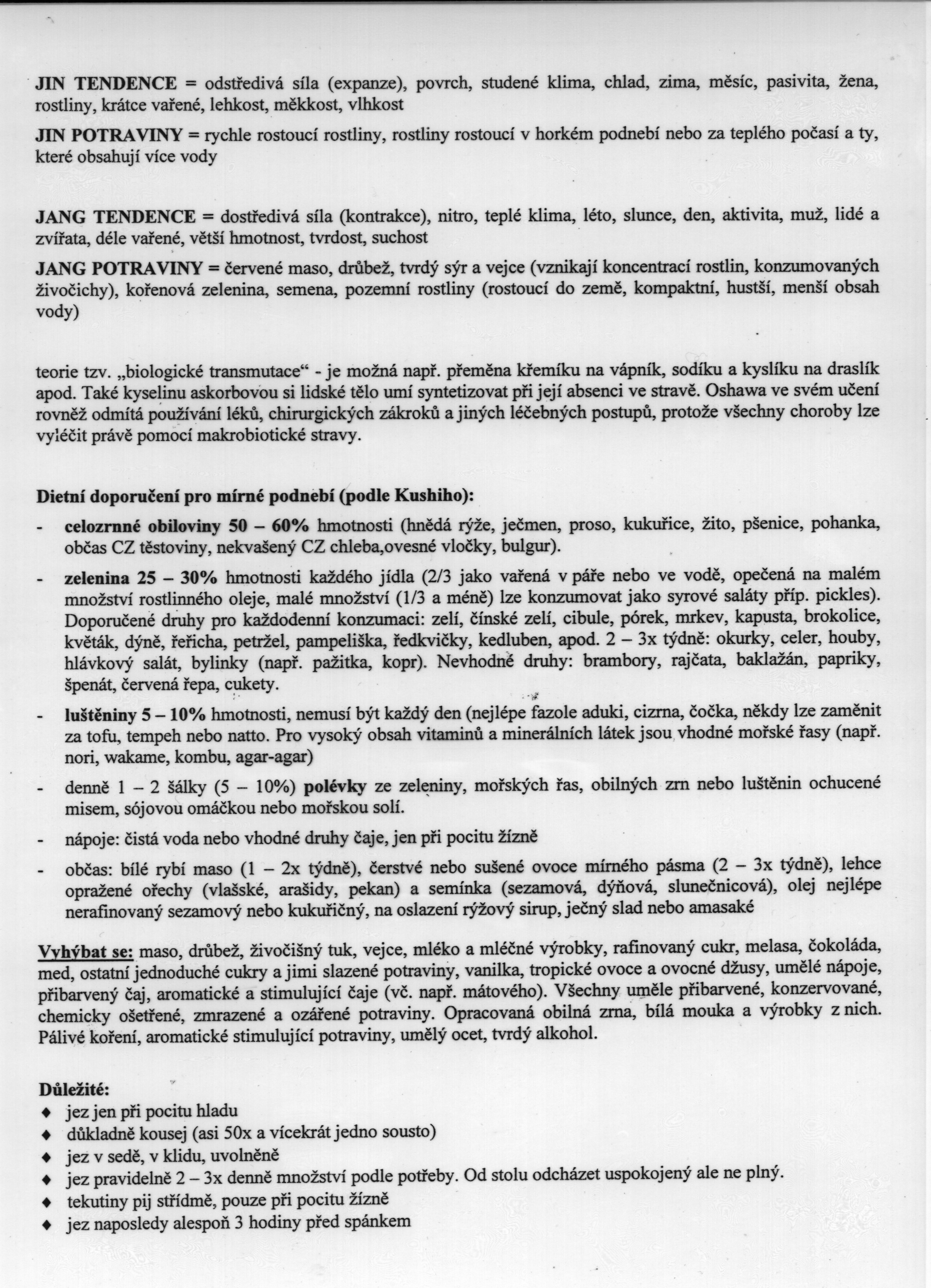 33
BPVD031: Výživa a dietetika
Makrobiotická strava
Jako základní pravidlo makrobiotické výživy je konzumovat stravu pomalu, velmi dobře ji rozžvýkat
Důraz dále kladen na:
přirozenou stravu z lokálních zdrojů nebo alespoň ze stejného klimatického pásma, která odpovídá ročnímu období,
vyhýbání se konzumaci masa, mléka, mléčných výrobků, tropického ovoce, rafinovaného cukru, vajec, brambor, bílé mouky,
odmítání konzumace konzervovaných, chemicky ošetřených, uměle přibarvených, zmražených nebo ozářených potravin,
odmítání užívání léků, konzumace alkoholu a drog,
skromnost, střídmost, pozitivní postoj k životu.
34
BPVD031: Výživa a dietetika
Dělená strava
35
BPVD031: Výživa a dietetika
Dělená strava
Hlavní zásada – oddělená konzumace potravin bohatých na bílkoviny a potravin bohatých na sacharidy
Dle autora každá z těchto živin potřebuje k trávení jiné pH prostředí – bílkoviny nižší a sacharidy naopak vyšší; příjem bílkovin vyvolává produkci HCl, vytváří kyselé prostředí nevhodné pro trávení sacharidů, dochází k nadměrné zátěži žaludku, nedokonalému trávení a zpomalení metabolismu, což má za následek vznik nadváhy a obezity
Neutrální potraviny – tuky, zakysané mléčné výrobky, čerstvé sýry, tvaroh, některé druhy zeleniny, bylinky, ořechy a semena
36
BPVD031: Výživa a dietetika
Dělená strava - principy
Nekombinovat potraviny bílkovinné s ovocem​
Ovoce nekombinovat se zeleninou​
Dodržovat pitný režim (2-3 l tekutin denně)​
Jíst v klidu​
Konzumovat tři jídla denně s přestávkou 3- 4 hodin
Principy oddělené konzumace sacharidových a bílkovinných potravin jsou neopodstatněné, vědecky nepodložené, neodpovídající současným znalostem o fyziologii trávení
37
BPVD031: Výživa a dietetika
Výživa dle krevních skupin
38
BPVD031: Výživa a dietetika
Výživa dle krevních skupin
Kniha Výživa a krevní skupiny autora Petera J.D. Adama
Stravování jedince podle typu jeho krevní skupiny
Seznam potravin pro každou krevní skupinu
3 kategorie potravin
Velmi prospěšné
Neutrální
Zakázané
Důvodem tohoto způsobu stravování je podle autora výskyt lektinů v potravinách a reakce imunitního systému člověka na tyto látky, která je ovlivněna krevní skupinou.
39
BPVD031: Výživa a dietetika
Výživa dle krevních skupin
Tato dieta nemá vědecký základ
Lektiny jsou látky, které lze inaktivovat tepelnou úpravou
Při striktním dodržování doporučovaných pravidel by mohlo u nositelů některých krevních skupin dojít k deficitu životně důležitých nutrientů
40
BPVD031: Výživa a dietetika
Paleodieta
41
BPVD031: Výživa a dietetika
Paleodieta
Snaha přiblížit se stravě, kterou člověk konzumoval v období paleolitu (st. doba kamenná), výběr zdrojů ze současných potravin
Základ stravy 
Libové maso, ryby, mořské plody
Vejce
Ovoce, lesní plody, zelenina, zejména kořenová
Ořechy
Omezit
Obiloviny, luštěniny, brambory
Rafinované oleje, cukr, sůl
Mléko a mléčné produkty
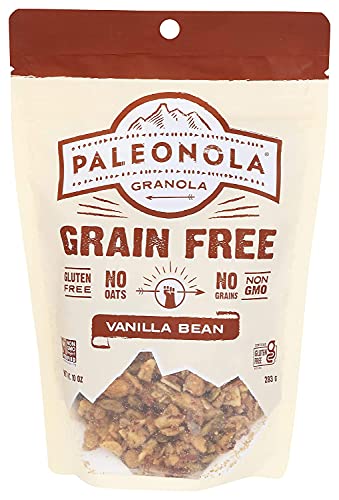 42
BPVD031: Výživa a dietetika
Paleodieta
Negativa
Pozitiva
Vyšší konzumace ovoce, zeleniny, ořechů ​
Nižší příjem cukru a soli​
Vyšší energetický výdej
Vyloučení mléka, mléčných výrobků, obilovin, brambor, luštěnin​
Finanční zátěž
43
BPVD031: Výživa a dietetika
Výživa dle pH
44
BPVD031: Výživa a dietetika
Výživa dle pH
Princip – udržení rovnováhy mezi kyselinami a zásadami v lidském těle
Překyselení – základ pro vznik poruch a onemocnění
Alkalizující vs. okyselující potraviny
Principy této diety nejsou vědecky podložené
Lidský organismus velmi citlivě reguluje hodnotu pH, udržení acidobazické rovnováhy pomocí pufrů, respiračního a nefrologického systému
45
BPVD031: Výživa a dietetika
Potraviny zvyšující pH - zásadité
jedlá soda,
rozinky, sušené fíky, okurky, špenát, zázvor, celer, brokolice, kapusta, petržel,
mrkev, pampelišky, zeleninová nať, kedluben, černý rybíz, citrón,
čistý lecitin, houby, květák, meloun, mango,
řepa, ředkev, ředkvička, česnek,
hlávkový salát, černá melasa, olivy, jablečný ocet, rajčata,
sojové boby, pomeranče, cibule, zelené fazole (lusky),
banány, hrušky, jablka, maliny, meruňky, třešně, další ovoce, lískové ořechy,
brambory, zelený a bylinný čaj, kefír.
46
BPVD031: Výživa a dietetika
Potraviny snižující pH - kyselé
vepřové, telecí, rýže tmavá, králík, mořští raci, hovězí, ústřice, uzeniny, soft drinks
ryby, jiné maso, vajíčka, likéry, čokoláda, tvrdý a uleželý sýr, krocan, kuře,
oves, čaj černý, perlivé nápoje,
chléb, margarín, vlašské, burské a kešu ořechy, další obilniny, těstoviny, bílá rýže
pitná voda při spodní hranici normy (norma 6,5 -9,5 pH) nebo pod ní
tvaroh a čerstvý měkký sýr, kokosový ořech, mandle, máslo a smetana,
syrovátka, kravské a kozí mléko, fazole, čočka, víno, káva, pivo
47
BPVD031: Výživa a dietetika
Dukanova dieta
48
BPVD031: Výživa a dietetika
Dukanova dieta
Dieta má 4 fáze​
Délka první fáze závisí na tělesné hmotnosti, které se chcete zbavit:​
Méně než 5 kg - dva dny​
Mezi 5 a 10 kg - tři dny​
20 kg - pět dní​
Více než 20 kg- sedm dní​
Nikdy však nepřekračujte deset dní​
Jestliže potřebujete setrvat v první fázi více než pět dní, budete muset jíst multivitaminové tabletky kvůli nedostatku vitaminů
49
BPVD031: Výživa a dietetika
Dukanova dieta - fáze
útočná: pouze bílkovinové potraviny, pitný režim​
rovnoměrná ztráta: bílkovinové potraviny + zelenina​
upevňující: bílkovinové potraviny + zelenina + ovoce a sacharidové potraviny, 2x týdně jídlo dle chuti, 1x týdně čistě bílkovinový den​
fáze definitivní stabilizace: strava bez omezení, ale 1x týdně čistě bílkovinový den
50
BPVD031: Výživa a dietetika
Ketodieta
51
BPVD031: Výživa a dietetika
Ketodieta - principy
Navození ketózy, což je stav kdy organismus využívá jako základní substráty tuky resp. ketony​
Ketózy lze docílit vyloučením sacharidů ze stravy a konzumací tuku a přiměřeného množství bílkovin​
2-3 dny do dosažení ketózy​
Kontrola ketózy: stanovení ketonů v moči pomocí kontrolních papírků​
Po dosažení ketózy je povolen nízký příjem sacharidů (pod 50 g/den)
52
BPVD031: Výživa a dietetika
Ketodieta - potraviny
Zakázané
Povolené
Maso ​
Vejce​
Mléčné výrobky s minimálním obsahem sacharidů​
Zelenina s minimálním obsahem sacharidů​
Rostlinné oleje
Obiloviny​
Luštěniny​
Ovoce
53
BPVD031: Výživa a dietetika
Ketodieta
Negativa
Pozitiva
Snížení tělesné hmotnosti​
Tuky a bílkoviny mají vyšší sytící efekt
Nedostatek vlákniny​
Únava, podrážděnost​
Náročnost dodržování diety​
Zhoršení sportovního výkonu
Ketogenní dieta se využívá v léčebné výživě hlavně v terapii epilepsie. Nejde o zázračnou dietu na hubnutí!!!
54
BPVD031: Výživa a dietetika
Detoxy
55
BPVD031: Výživa a dietetika
Detoxy
Očista organismu, podpora zdraví, snížení tělesné hmotnosti​
Ovocné a zeleninové smoothie, laxativa, diuretické látky, detoxikační produkty, pitná voda
Lidský organismus má své detoxikační systémy​ (játra, ledviny, kůže, trávící systém, plíce, imunitní systém), není nutné detoxikovat organismus dalšími postupy
56
BPVD031: Výživa a dietetika
Náhrady pevné stravy
57
BPVD031: Výživa a dietetika
Mana
Dle výrobce: ​
Plnohodnotná náhrada stravy​
Vhodná i pro vegetariány/vegany a osoby s laktózovou intolerancí​
Vysoký obsah bílkovin (obsahuje 20 g bílkovin/porce)​
Nahradit MANOU jedno či dvě jídla denně, nebo i celý stravovací režim​
Jednoduchá a časově nenáročná příprava
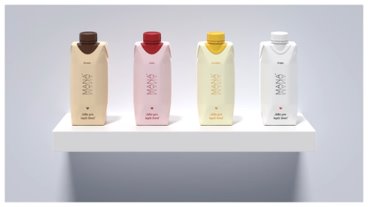 58
BPVD031: Výživa a dietetika
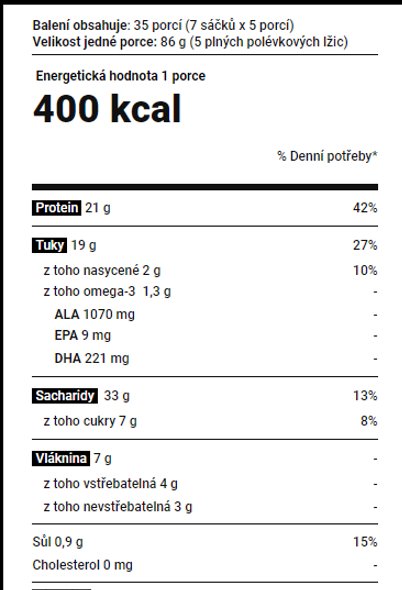 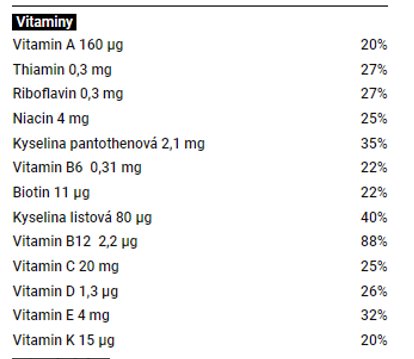 59
BPVD031: Výživa a dietetika
Mana
Negativa
Pozitiva
Časová nenáročnost​
V případě, že je mana součást jídelníčku (nikoliv její úplná náhrada):​
Zpestření jídelníčku​
Vhodná pro lidi, kteří  mají problém s kousáním
Stejná chuť a konzistence​
Menší sytící efekt​
Absence žvýkání​
Nedostatečná stimulace střevní peristaltiky
60
BPVD031: Výživa a dietetika
Instantní přípravky pro ketodietu
Podobný princip a výhody a negativa jako u Many 
Pro mnoho lidí může být výhodou přesně naplánovaný režim 
Velké riziko nevolnosti z nedostatku sacharidů
61
BPVD031: Výživa a dietetika
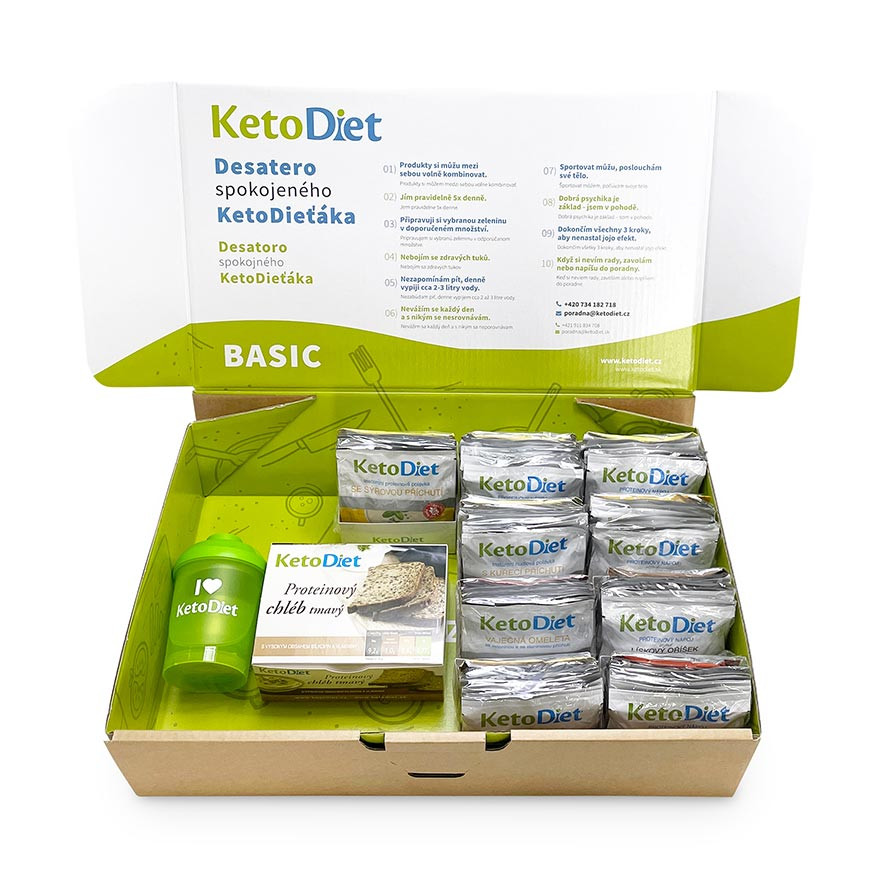 62
BPVD031: Výživa a dietetika
Rizikové skupiny alternativních způsobů stravování
Děti
Dospívající 
Těhotné a kojící ženy
Sportovci
Senioři
63
BPVD031: Výživa a dietetika
Proč tyto diety fungují jako redukční?
Jasný plán stravování​
Pravidelný režim stravování​
Časově ohraničený dietní plán​
Omezení příjmu energie​
Změna stravovacích návyků​
Více pohybové aktivity​
Kolektivní dodržování​
Motivace
Víra ​
Podpora okolí​
Rychle viditelné výsledky
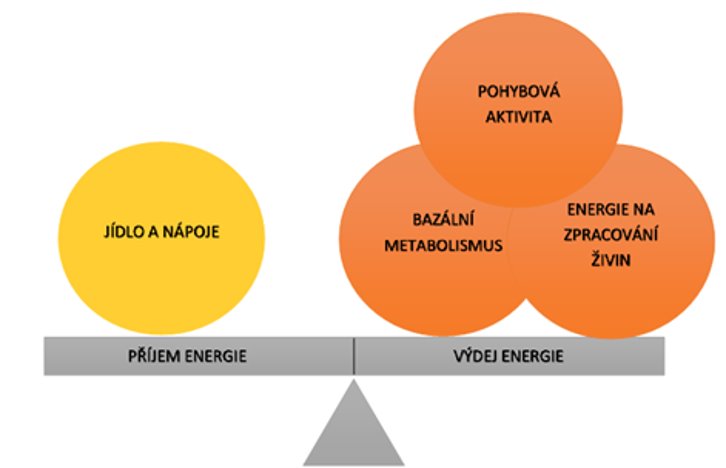 64
BPVD031: Výživa a dietetika